Cladding attachment
Foam Plastic Insulating Sheathing (FPIS) Products:
Exterior wall coverings are attached directly through the FPIS into the framing or to furring attached through the FPIS to framing.
Shall be installed in accordance with:
Code compliance requirements per TER 1303-04 
How to Install FPISInstallation Guide
Manufacturer’s installationinstructions
The following generalinstallation guidelines
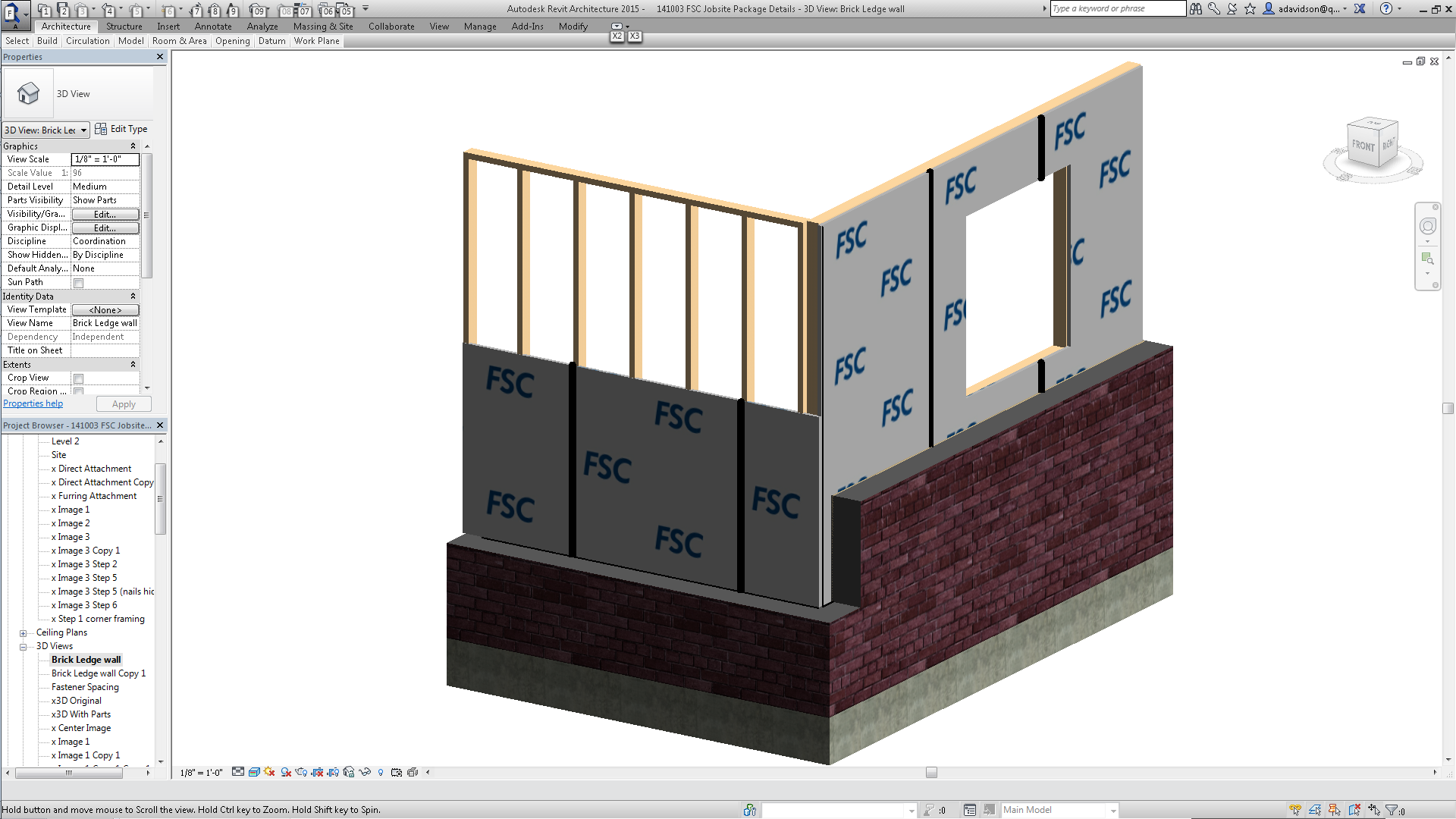 Step 1: Verify FPIS and Framing
FPIS must have min compressive strength of 15 psi 
Must comply with ANSI/SBCA FS100 where wind pressure resistance is required
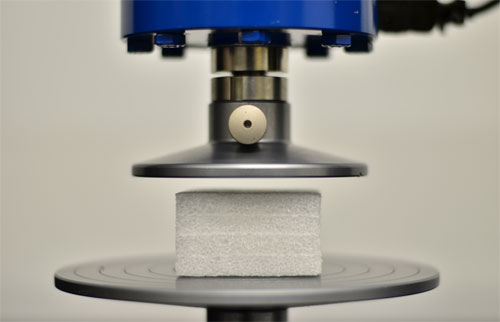 ASTM D 1621
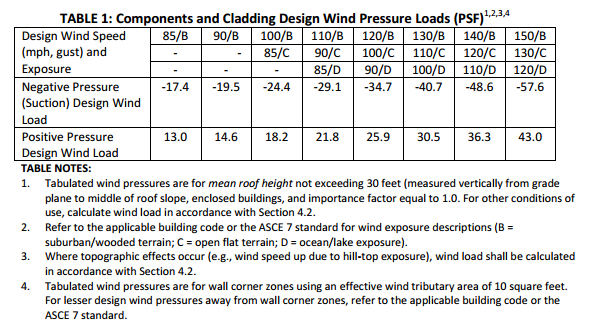 Note: Wind speeds shown in Table 1 are VASD. Where VULT is used, multiply wind speeds by a factor of 1.26
_
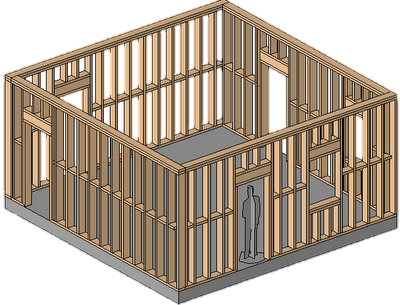 +
_
Step 1: Verify FPIS and Framing
Wood framing may be any softwood species with specific gravity 0.42 or higher 
Steel framing must be:
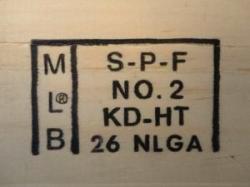 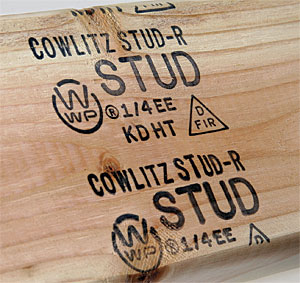 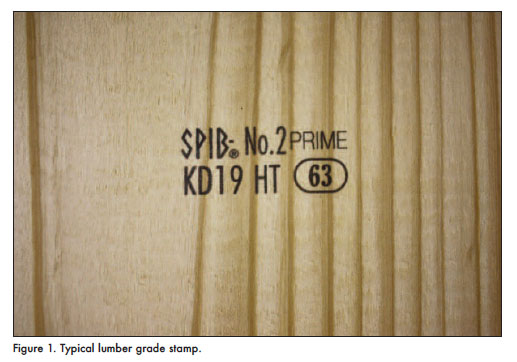 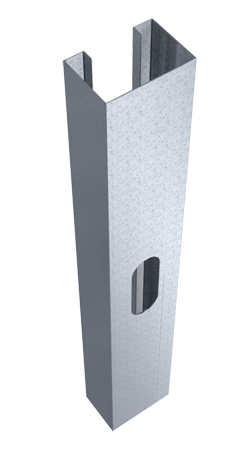 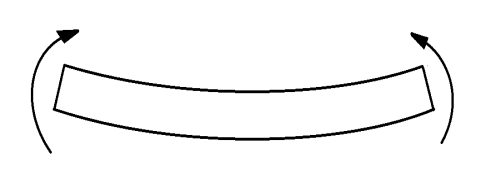 Fb
Step 2: Verify Fasteners
Exterior coverings may be attached by the following methods:
(b)
(a)
(d)
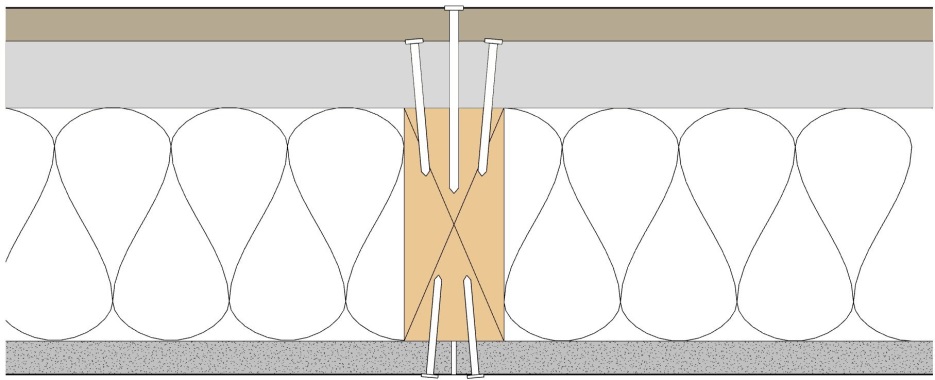 (e)
(f)
(g)
Cladding
Fasteners
Furring
FPIS
Framing
Cavity Insulation
Interior wall finish
Direct Attachment
(b)
(a)
(c)
(d)
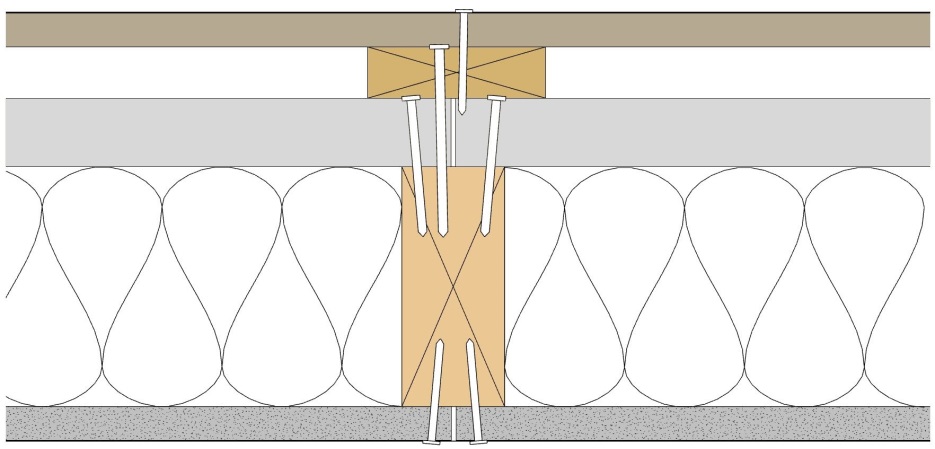 (e)
(f)
(g)
Attachment through Furring
Step 2: Verify Fasteners
1¼” min 
or per manuf. 
instructions
Fasteners must meet penetration requirements per IRC Table R703.3(1) into:
Studs
Framing members
Where penetration into framing is not required, fasteners must extend ¼” beyond the opposite face of the sheathing per IRC Table R703.3.2
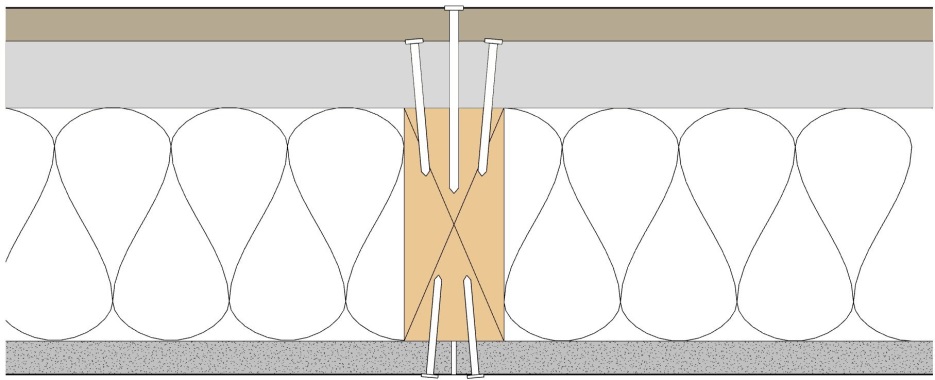 1/4” min
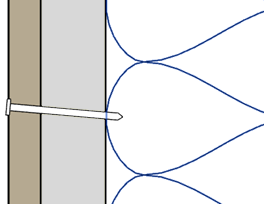 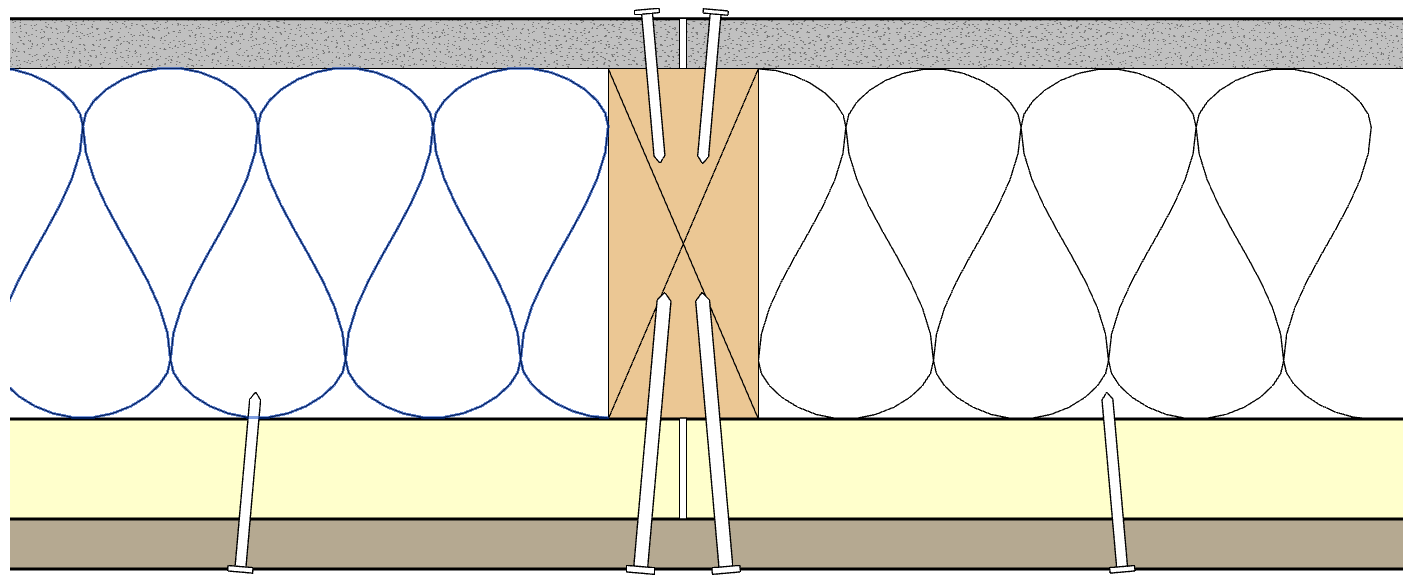 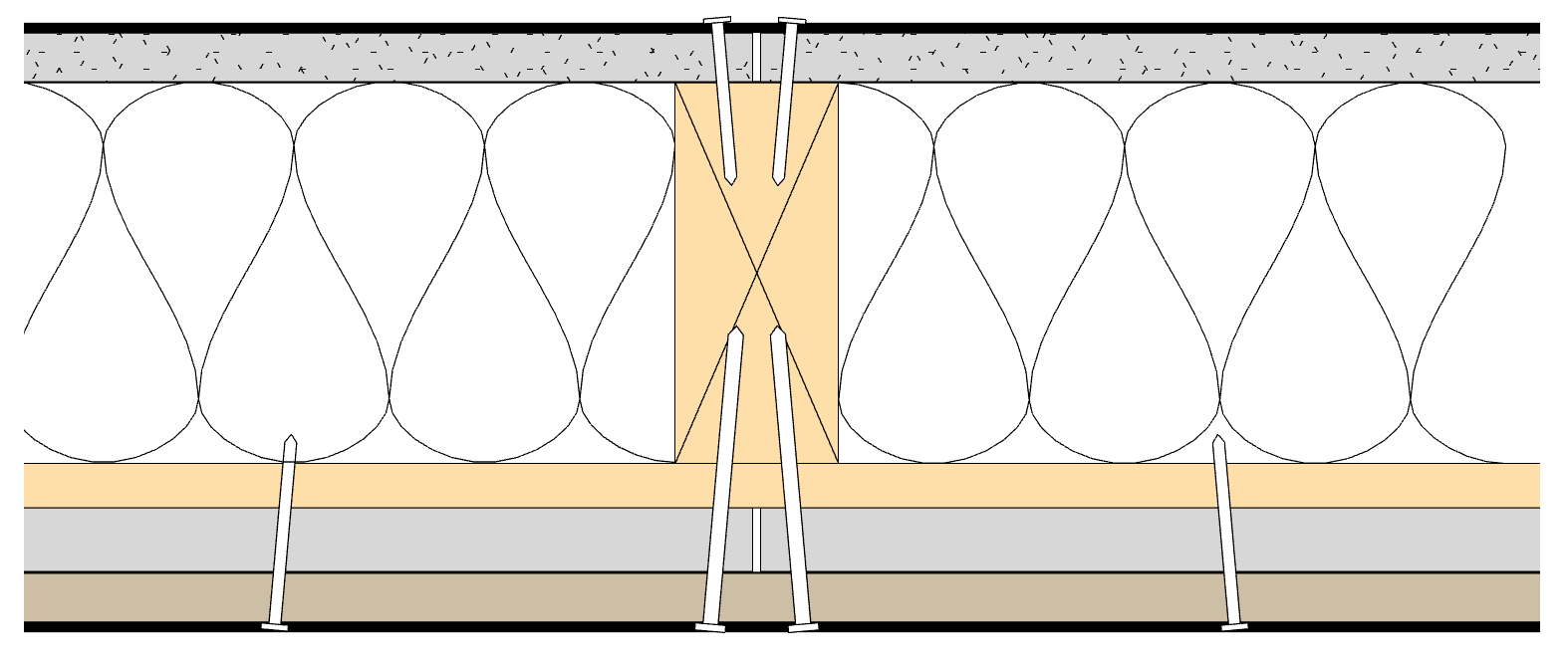 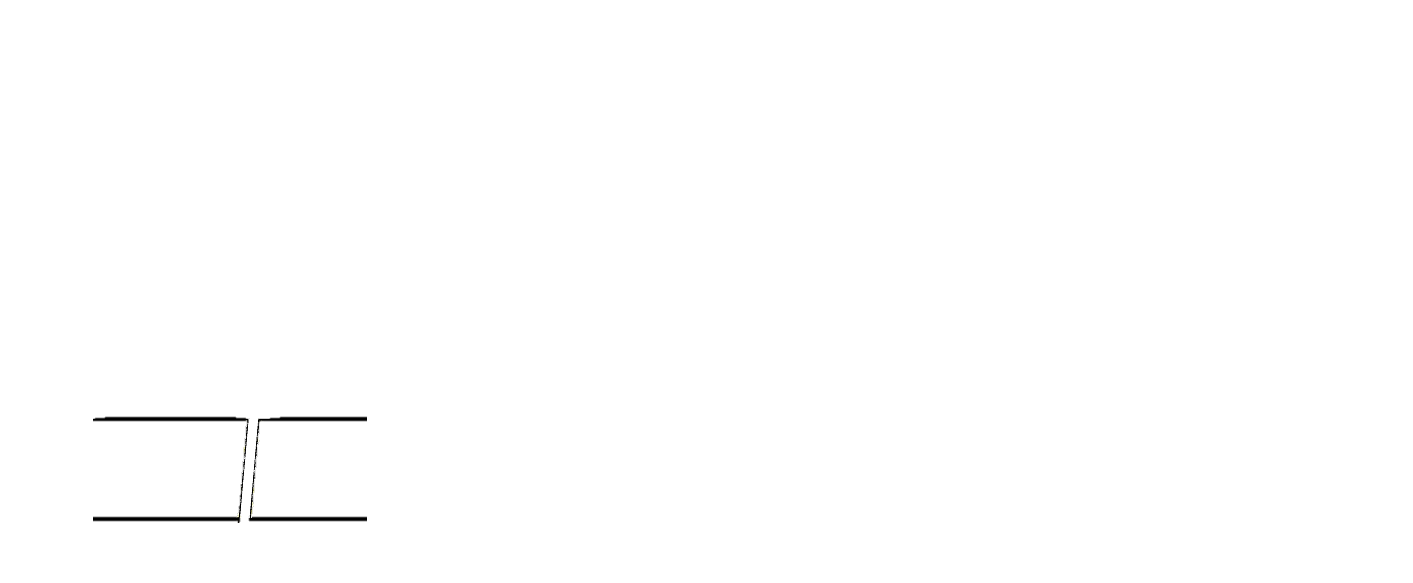 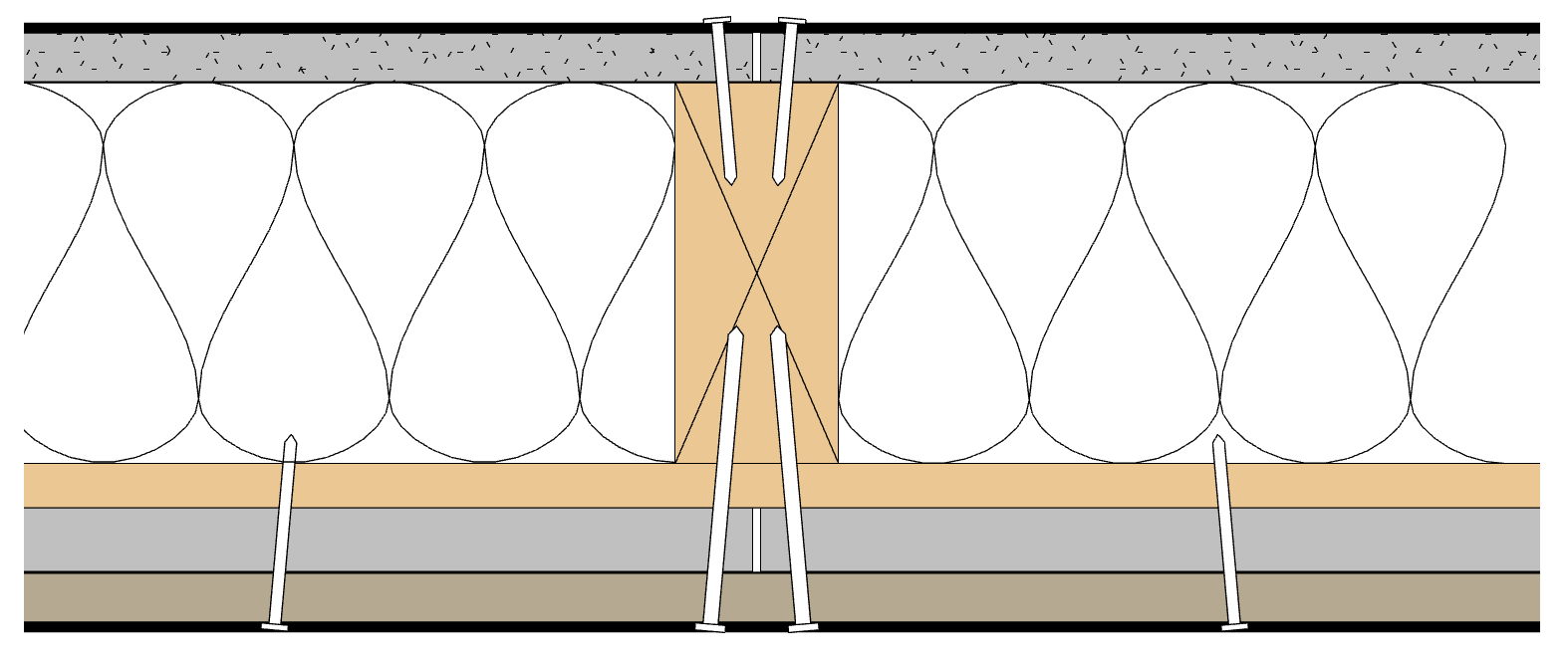 Step 3: Place Insulation Boards
Ensure wall is square and true
Align boards with bottom edge of wall
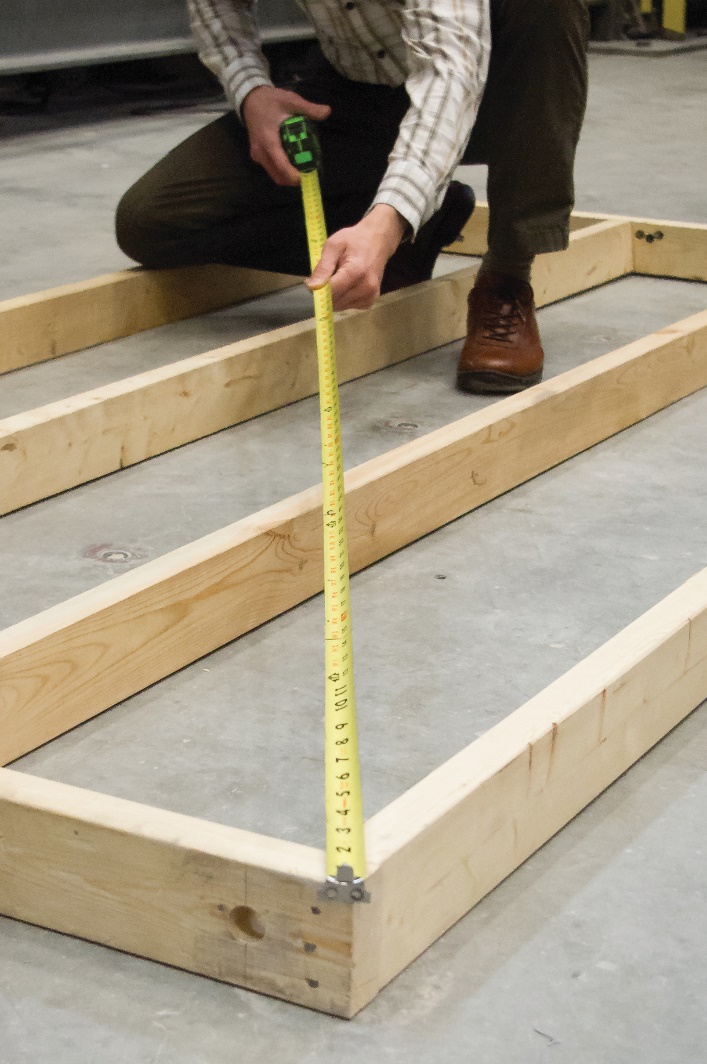 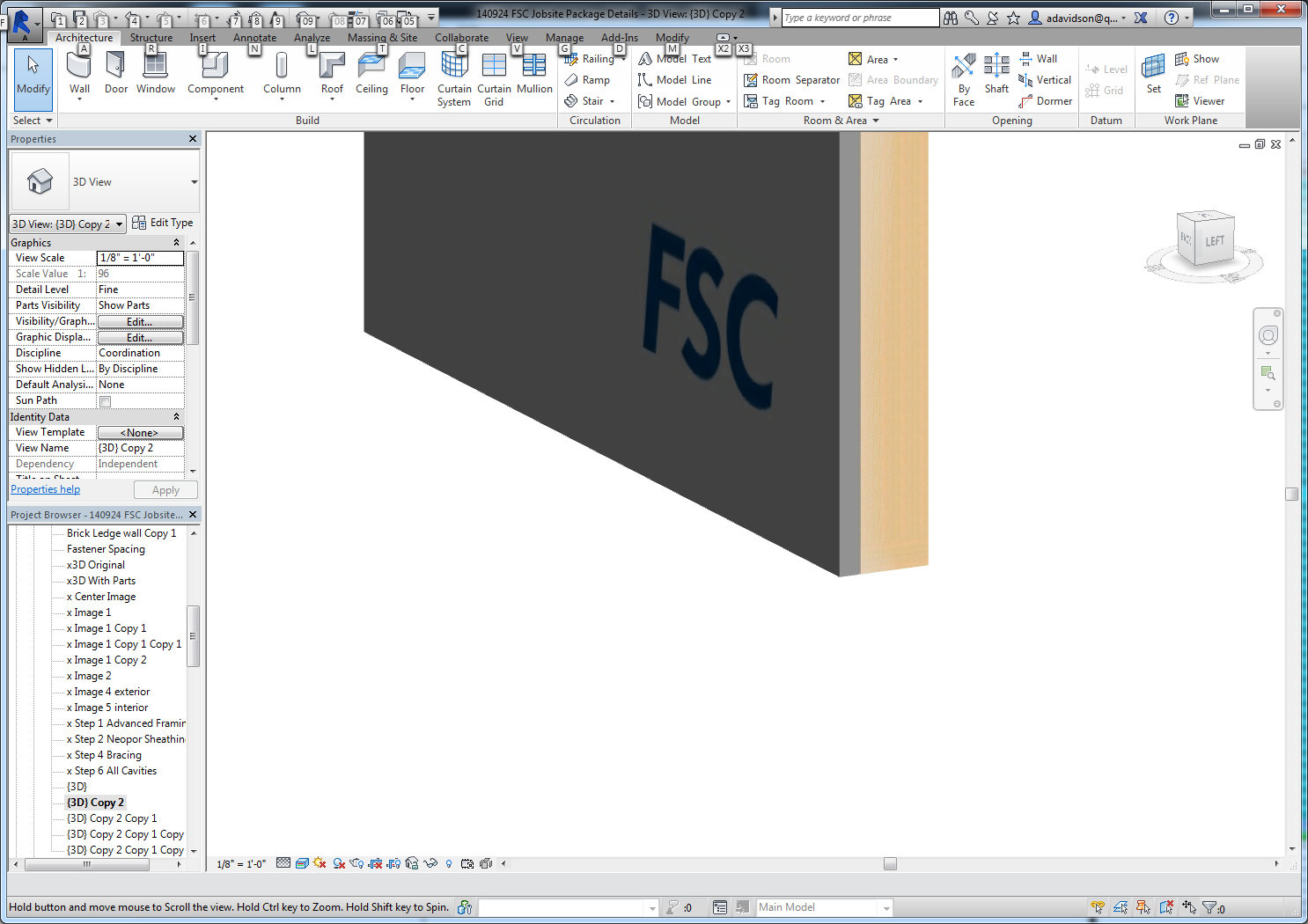 Step 3: Place Insulation Boards
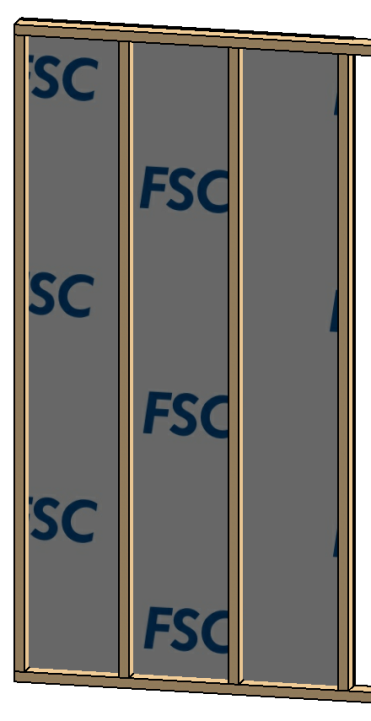 Verify stud spacing, blocking, and bracing requirements with manufacturer. 
Provide framing or blocking for attachment of siding and trim at transitions
Seams should not be visible from interior unless allowed by manufacturer.
16” o.c.(or per 
manuf.)
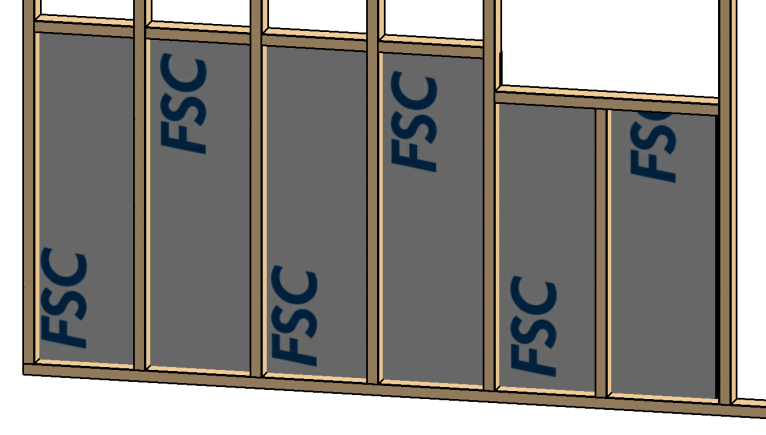 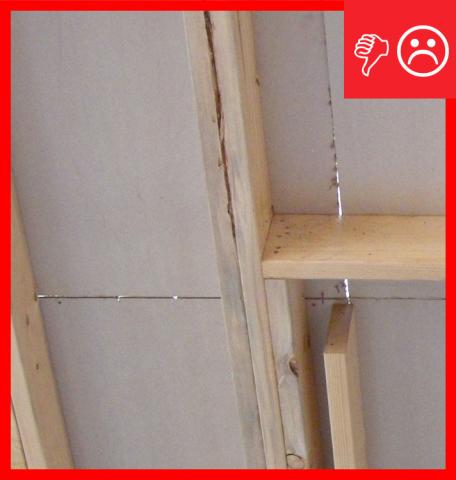 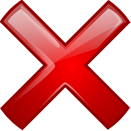 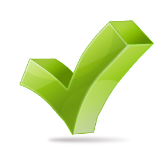 Step 4: Attach Insulation Boards
Space fasteners per manufacturer’s instructions 
Around edges of panel
Through panels and into interior members
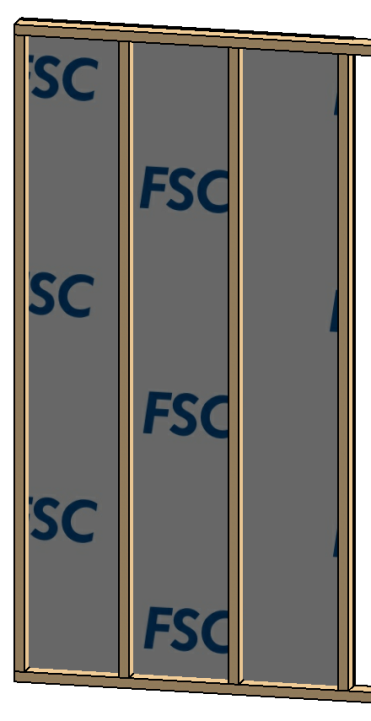 Interior Spacing
Edge Spacing
Step 4: Attach Insulation Boards
Drive nails flush and snug
Do not over drive nails
Do not under drive nails
Exception: Leave 1/32” gap (or as required by manufacturer) to allow for lengthwise thermal expansion of vinyl or aluminum siding
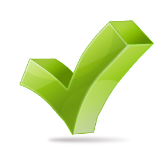 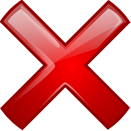 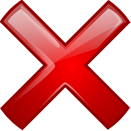 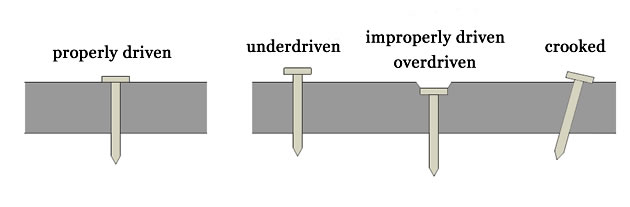 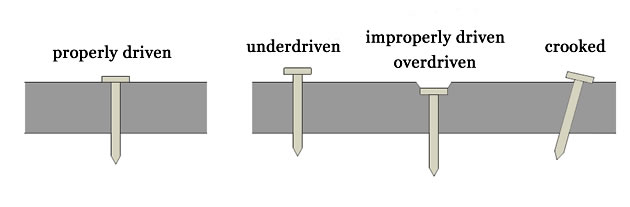 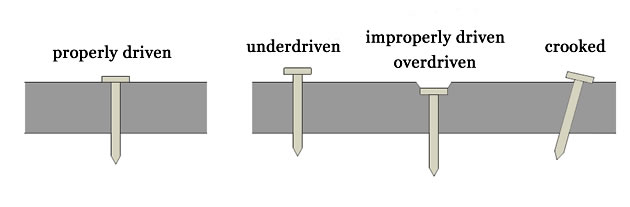 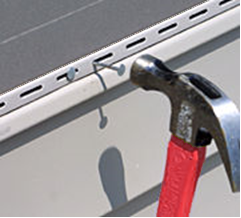 Step 5: Trim Boards at Openings
FPIS Continuous Insulation
Trim boards at all window and door openings 
Cover all framing with FPIS 
Fit joints tightly
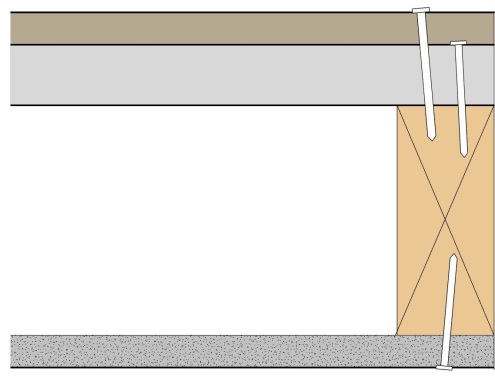 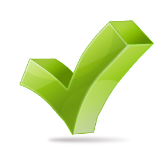 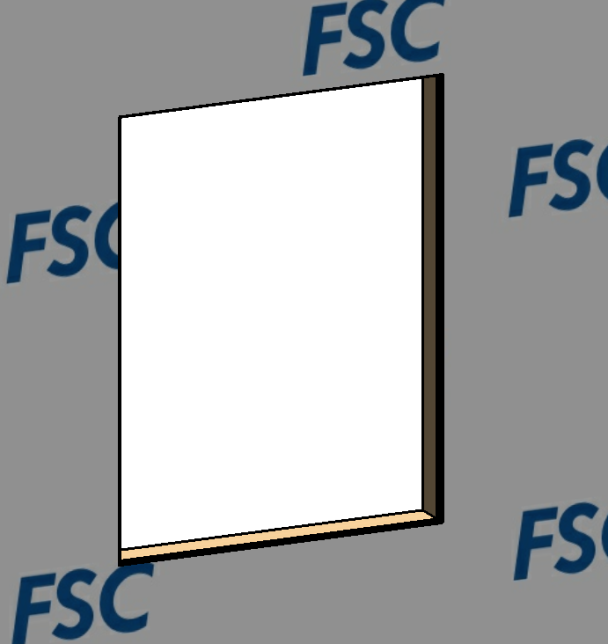 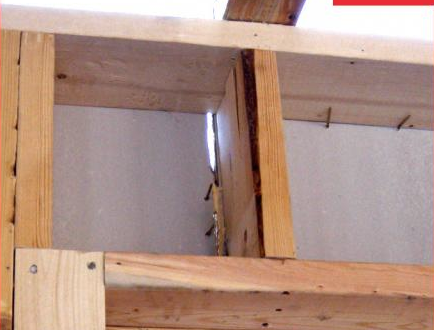 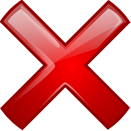 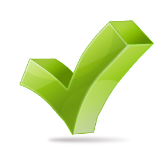 Step 6: WRB and Flashing
Ensure that a code-compliant water resistive barrier (WRB) and required flashing is provided 
If using FPIS as a WRB:
Seal all joints and openings and penetrations per manufacturer’s installation instructions
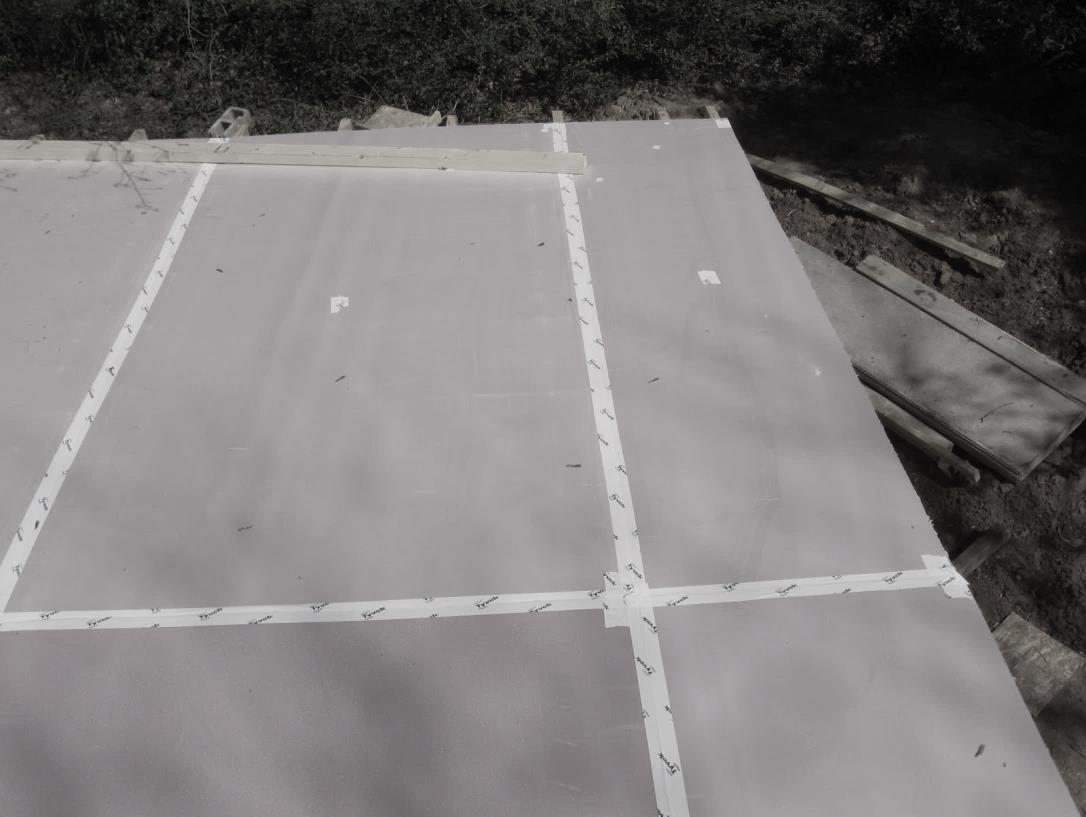 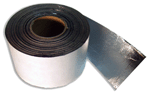 Step 6: WRB and Flashing
At pipe and other small penetrations, seal gaps with silicone or expanding spray foam sealant 
Seal joints and openings with joint tape per manufacturer’s instructions
FPIS 
Continuous Insulation
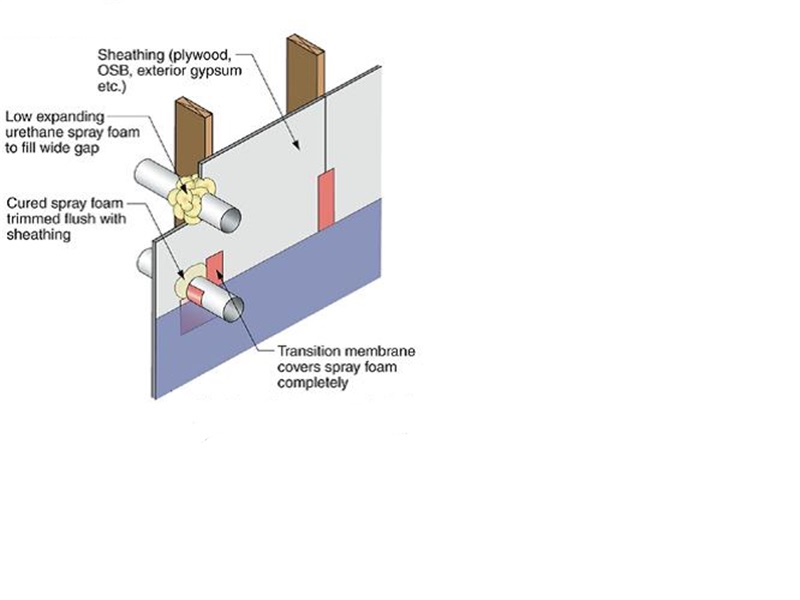 Step 6: WRB and Flashing
Repair damaged areas per manufacturer’s instructions
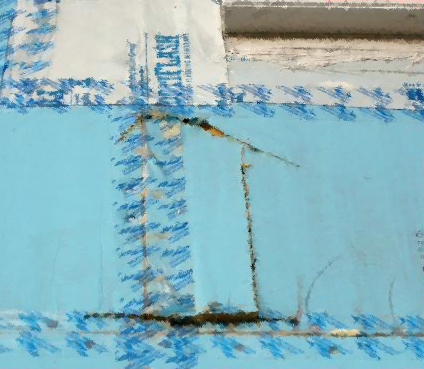 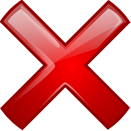 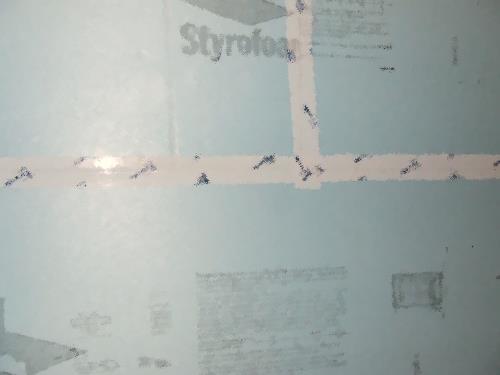 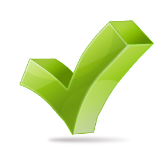